Outline of today’s session
Conversion of flip-flop
Procedure
Conversions
SR JK,T,D
JK SR,T,D
T SR,JK,D
D SR,JK,T
1
Necessity of conversion
JK flip – flops and D flip – flops are the most widely used flip – flops. And so their availability in the form of integrated circuits (IC’s) is abundant. Numerous varieties of JK flip – flop and D flip – flop are available in the semiconductor market. 
The less popular SR flip – flop and T flip – flop are not available in the market as integrated circuits (IC’s) (even though a very few number of SR flip – flops are available as IC’s, they are not frequently used).There might be a situation where the less popular flip – flops are required in order to implement a logic circuit. 
In order use the less popular flip – flops, we will convert one type of flip – flop into another.
2
Procedure to convert one flip flop into other
Step 1: Identify available and required Flip flop.
Step 2: Make the characteristic table for required Flip flop.
Step 3: Make the excitation table for available Flip flop.
Step 4: Make the conversion table
Step 5: Write the Boolean expression for inputs of available Flip flop.
Step 6: Draw the circuit.
3
SR Flip – flop to JK Flip – flop
Write the characteristic table for the two inputs J and K. For two inputs along with the Qt, we get 8 possible combinations in characteristic table. 
For every combination of J, K ,Qt , we find the corresponding Qt+1 state. 
Using these Qt and Qt+1 , we write the values of S and R, using Excitation table
This table is called Conversion table.
4
Conversion table : SR JK
5
K-Maps: SR JK
The K – map for S is shown below:
The K – map for R is shown below:
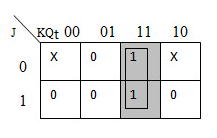 R=KQt
S=JQ1t
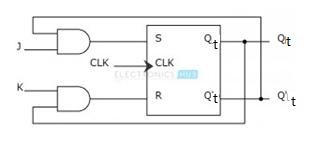 6
SR JK, D, T
SR FF to JK FF(Flipflop) conversion equation
    S = J*Qt' R = K*Qt
SR FF to D FF(Flipflop) conversion equation
    S = DR =D'
SR FF to T FF(Flipflop) conversion equation
    S = T*Qt' R = T*Qt
7
JK SR, D, T
JK FF to SR FF(Flipflop) conversion equation
    J = SK = R
JK FF to D FF(Flipflop) conversion equation
    J = DK = D'
JK FF to T FF(Flipflop) conversion equation
    J = K = T
8
D SR, JK, T
D FF to SR FF(Flipflop) conversion equation
   D = S + R'*Qt

D FF to JK FF(Flipflop) conversion equation
   D = J*Q‘t + K'*Qt

D FF to T FF(Flipflop) conversion equation
    D = T (ex-or) Qt
9
T SR, JK, D
T FF to JK FF(Flipflop) conversion equation
    T = J*Q't + K*Qt

T FF to SR FF(Flipflop) conversion equation
    T = S*Q't + R*Qt

T FF to D FF(Flipflop) conversion equation
    T = D (ex-or) Qt
10
Flip-Flop With Asynchronous Inputs (Preset And Clear)
Asynchronous inputs on a flip-flop have control over the outputs (Q and Q1) regardless of clock input status.
These inputs are called the preset (PRE) and clear (CLR). 
The preset input drives the flip-flop to a set state while the clear input drives it to a reset state.
PRESET Set state
CLEAR Reset state
11
Asynchronous Inputs (Preset And Clear)
Asynchronous inputs, just like synchronous inputs, can be engineered to be active-high or active-low. 
If they’re active-low, there will be an inverting bubble at that input lead on the block symbol, just like the negative edge-trigger clock inputs.
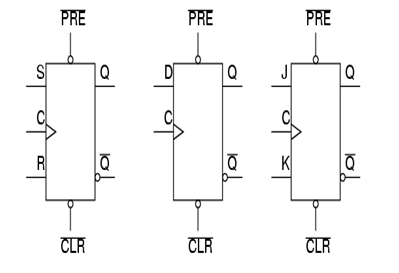 Active HIGH
Active LOW
12
Asynchronous Inputs (Preset And Clear)
When the preset input is activated, the flip-flop will be set (Q=1, not-Q=0) regardless of any of the synchronous inputs or the clock. 
When the clear input is activated, the flip-flop will be reset (Q=0, not-Q=1), regardless of any of the synchronous inputs or the clock. 
If both preset and clear inputs are activated we get an invalid state on the output.
13
THANK YOU
14